Какие военные машины бывают?
Вооруженные Силы России состоят из ракетных войск стратегического назначения, сухопутных, военно-воздушных и военно-морских сил.
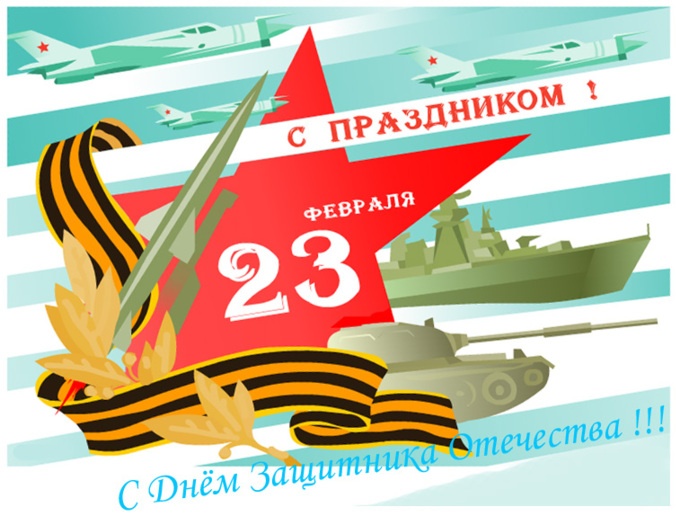 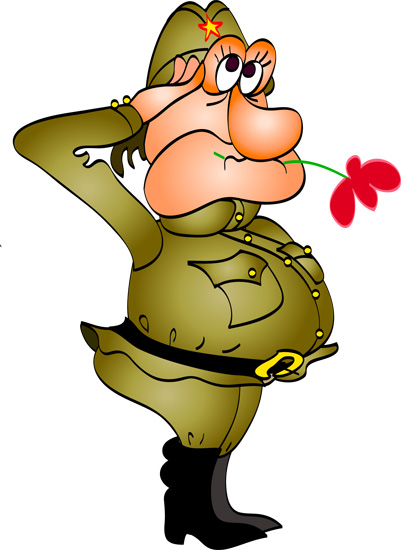 Боевая машина пехоты БМП-3
Боевая
бронированная
гусеничная машина,
предназначенная для
транспортировки
личного состава 
мотострелковых и 
пехотных 
подразделений
Зенитный ракетный комплекс (ЗРК) 9К331 "Тор-М1"
Автономный
самоходный зенитный
ракетный комплекс 
(ЗРК) 9К331 "Тор-М1" 
предназначен для 
противовоздушной 
обороны 
мотострелковых и 
танковых дивизий во всех 
видах боевых действий и в 
районах сосредоточения, 
защиты наиболее 
ответственных объектов .
БТР-90 «Росток»
Российский 
бронетранспортёр.
Боевая колёсная
плавающая бронемашина,
оснащёна вооружением, 
предназначена для 
использования в 
мотострелковых
подразделениях  
сухопутных войск.
Впервые БТР-90 был 
представлен публике 
в 1994 году.
Морской вертолёт Ка - 29
Советский
корабельный 
транспортно-боевой 
вертолёт. 
Предназначен для 
десантирования с 
кораблей 
подразделений 
морской пехоты и их 
огневой поддержки, 
транспортировки 
различных грузов
Малые военные катера «Бора» и «Самум»
Существование этих 
кораблей было 
секретным. Бора и 
Самум имена 
смертельно опасных 
ветров присвоены
этим малым
кораблям. Против их
залпов не устоит ни 
один корабль в мире
Ракетный крейсер (РКР) "Москва"
Предназначен для нанесения 
ударов по крупным
надводным кораблям и 
ударным группировкам 
противника, решения задач 
коллективной 
противовоздушной обороны 
соединений в удаленных 
районах. Вспомогательными 
задачами являются борьба с 
подводными лодками, 
огневая поддержка десантных 
операций, обстрел побережья 
противника.
Модернизированный танк  Т – 90С (МС)
Танк применяется для 
прорыва обороны 
противника, развития 
тактического успеха в 
оперативных и стратегических 
операциях, разгрома 
противника после 
использования ядерных 
ударов, увеличения размаха 
операций и достижения целей в 
сравнительно короткое 
время. Танк Т-90С имеет 
малый вес, малые габариты, 
мощное вооружение
Российский вертолёт Ми-28Н
«Ночной охотник» 
имеет особую систему 
защиты пилотов и 
может «видеть» врага 
на расстоянии 35 
километров даже в 
темноте. Летчики-
испытатели называют 
его «вертолет-боец», а 
в народе его уже 
окрестили «летающим 
танком».
Т -84У «Оплот»
Является 
модернизированным  
вариантом 
советского 
основного  танка
 Т – 80УД. Мощность двигателя 1000 л.с.
Дальний истребитель – перехватчик ТУ - 128
Первый российский 
серийный истребитель-
перехватчик, способный 
поражать 
бомбардировщики 
противника на встречных 
курсах. Размах крыльев – 
17,53 м . Длина 
фюзеляжа - 30,06 м. 
Масса пустого самолета 
25960 кг . Максимальная 
скорость - 1910 км/ч
Танк «Меркава- 04»
Является одним из 
самых защищенных 
танков в мире. Танк может 
стрелять различными 120-
мм снарядами и ракетами. 
Каждый снаряд, храниться в 
защитном контейнере, для 
защиты экипажа в случае 
взрыва боеприпасов.  танк 
может перевозить восемь 
военнослужащих или трех 
раненных. Для мобильной 
загрузки и выгрузки 
приспособлен задний люк. 
Стоимость МЕРКАВА 5 000 000 $
Атомный ракетный крейсер«Адмирал Нахимов»
Самый большой в мире 
неавианесущий ударный 
боевой корабль. Он 
предназначен для 
поражения крупных 
надводных целей, защиты 
морских соединений от 
атак с воздуха и
подводных лодок 
противника в удаленных 
районах морей и океанов. В 
НАТО его называли "убийца 
авианосцев”.